KEY STAGE 3 DRAMA
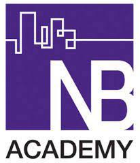 Creating original work in the style of any practitioner and influence from their methodologies
Students will perform a devised piece focusing on their interpretation of the stimuli and application of skills and techniques
Drama enables students to build confidence, resilience and to develop focus. Drama promotes opportunities for students to work as part of a group to enhance communication and teamwork effectively. Drama provides students a safe and stimulating environment to encourage their creativity and expression.
Technical Theatre
Lighting, Staging, Props, Costume and sound
Naturalism; Given Circumstances, Magic If, Emotion Memory, Units of Action, Objectives
Devising
from a Stimulus
Actor
Performance Artist
Stage Manger
Teacher
Epic Theatre; Placards, Multi-Role, Alienation, Mime, Narration
Costume Designer
Lecturer
Why continue onto KS4 Drama?
Playwright
Set Designer
Director
Using devising techniques; brainstorming, freeze-frames, hot-seating
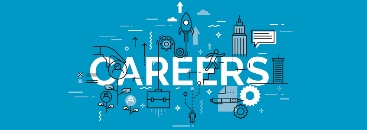 Events Planner
Students will perform duologue or group piece in the style of one practitioner; ‘Two’ or ‘Bouncers’
Technician: Lighting & Sound
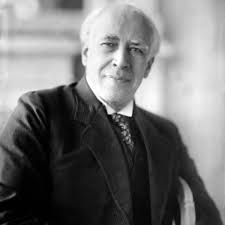 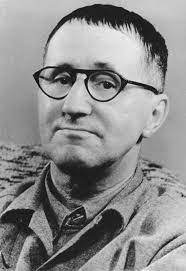 Students will perform the end scene focusing on Proxemics
Understanding the methodologies of Frantic Assembly
Practitioners
Stanislavski and Brecht
The impact of using Accent to show class divide
Storytelling through movement and risk taking, using a range of devising techniques; Chair Duets and Lifts
9
Explore 2 contrasting performance styles
Foreshadowing and Structure
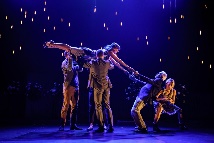 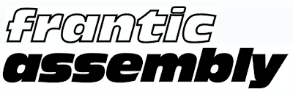 Assessment
Assessment
Assessment
Assessment
Assessment
Assessment
Assessment
Assessment
Assessment
The role of the Narrator and the use of Direct Address
Students will create a piece of physical theatre inspired by Frantic using a text as stimulus
Physical Theatre
Theatre Styles
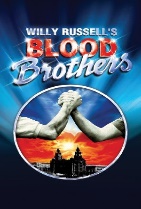 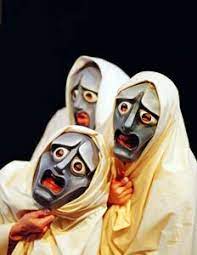 Students will perform an ensemble piece from the play ‘Metamorphosis’ or ‘The Trial’
Creating Meaning and Tension for the audience
Shakespeare for Schools
‘Othello’
Total Theatre
Physical Theatre, Mime, Exaggeration, Stylised Movement and Improvisation
Scripted
‘Blood Brothers’
Elements of Greek Tragedy
Choral Movement and Choral Speech
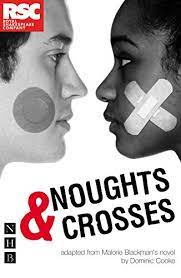 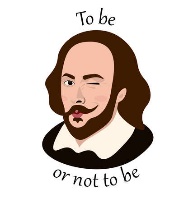 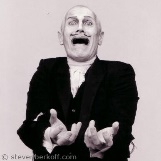 Focus on Naturalistic style  of performance
Practitioner
Steven Berkoff
Understanding Genre; elements of Shakespearean Tragedy and Themes
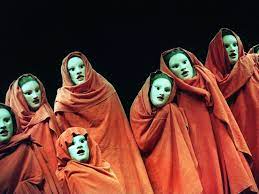 Noughts and Crosses
Interpreting Text
Working effectively as an ensemble in unison to communicate an idea
Students will perform a scene from the play using a range of drama techniques; still image, role-play, soundscape and split-screen to structure their performance
Students will create and group performance using the archetypal characters of the theatre of commedia .
Using text to create performance
Focus on spoken dialogue, use of voice and stage directions
CharacterisationHow to show status through the body and build a character
8
Greek Theatre
Chorus
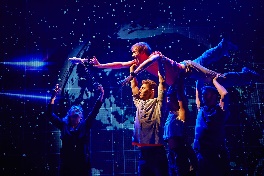 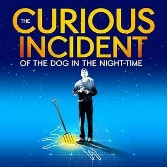 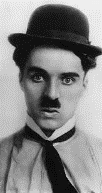 Acting Style
Focus on elements of mime, non-verbal communication and slap-stick comedy
Exploration of key plot points and narrative
Rotation 3: Page to Stage
‘The Curious Incident’
The effect of using  Mannerisms
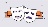 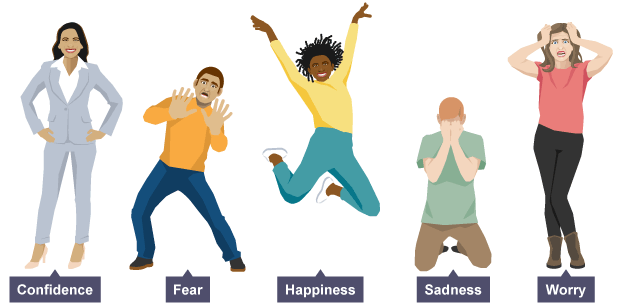 Rotation 2: Commedia Dell’Arte
Rotation 1: Basic Skills
‘Inside Out’
Focus on communicating the emotions of a character
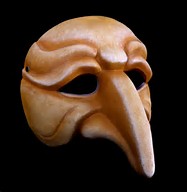 Physical SkillsFacial Expression, Levels, Gestures, Space
Vocal SkillsVolume, Pace and Tone
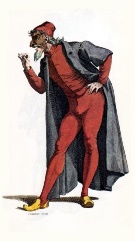 7
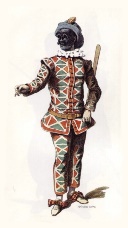 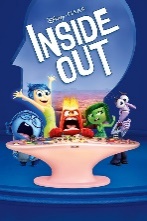 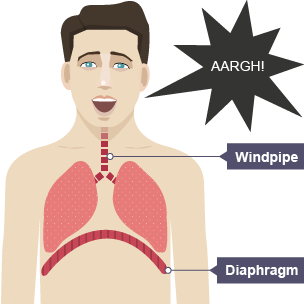 START
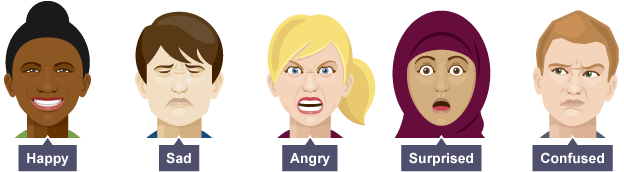 Students will create a group performance demonstrating their understanding of 5 key emotions through the application of physical and vocal skills in role.
Performance Skills: 
Voice (Volume, Tone, Pitch, Pace, Pause, Accent, Diction) and Physicality 
(Facial Expression, Body Language, Gestures, Levels, Space, Mannerisms, Posture).
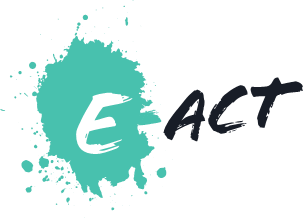 LEARNING JOURNEY